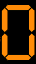 .
Θ
Θ
・      ・　　・　    ・ 　　・　    ・
・　　・　　・
F  CUT  5/4
5　   4     3　 　2　 　0   ADD2
▲
％
√
GT
MC
MR
M-
M+
÷
+/-
７
８
９
×
AC
４
⑤
６
－
C
１
２
３
＋
０
00
・
＝
Ⅰ．電卓キーの基本的機能
[Speaker Notes: 電卓キーの基本的機能について紹介したいと思います。]
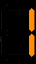 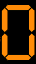 Θ
Θ
・　　・　　・
・      ・　　・　    ・ 　　・　    ・
F CUT  5/4
5　   4  　3　 　2　 　0   ADD2
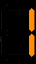 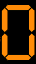 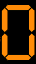 ブラインドタッチ用の突起
（1）テンキー
キーの説明
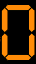 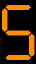 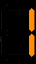 ０～９までの数値を入力するキー
.
操作例
▲
％
√
GT
５　→　

　１０　→

１００　→
５
MC
MR
M-
M+
÷
１
０
+/-
７
８
９
×
１
00
AC
４
⑤
６
－
C
１
２
３
＋
０
00
・
＝
[Speaker Notes: まず始めはテンキーについてです。
テンキーは数値を入力するためのキーです。【0】～【9】まで全部で１０個のキーがあるのでテンキーと呼ばれます。実際には【００】というキーも含めてテンキーと呼びます。
操作例としてはご覧のとおりとなります。
また、テンキーの中心になる【５】のキーには、ブラインドタッチ用に小さな突起などがあります。電卓に慣れてきたら、あらかじめこのキーに指を置いておき、計算をスタートするようにしましょう。]
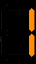 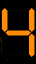 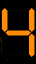 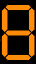 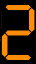 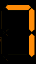 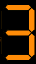 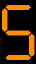 Θ
Θ
・　　・　　・
・      ・　　・　    ・ 　　・　    ・
F CUT  5/4
5　   4  　3　 　2　 　0   ADD2
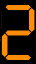 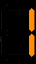 （2）命令キー
キーの説明
GT
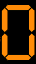 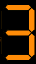 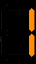 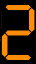 四則演算を行うキー
それぞれ加算、減算、乗算、除算
の機能を持つ
.
＋
－
＝
▲
％
√
GT
操作例
MC
MR
M-
M+
÷
３５ー１４＋２７＝４８
　　　 　　↓
+/-
７
８
９
×
AC
４
⑤
６
－
３
５
－
１
４
＋
２
７
＝
C
１
２
３
＋
０
00
・
＝
[Speaker Notes: 続いて命令キーについて説明します。
電卓操作の中でも基本になるのがこの命令キーです。電卓の操作をまったく知らない人でもこの命令キーを使って簡単な計算をすることができます。一般的には職場や家庭内での計算に電卓を用いる場合にはこの四則演算キーの操作がわかれば十分です。しかしながら、より商業に関する科目の中で効率的に電卓を操作するためには、いろいろなキーの機能をよく理解し、操作できるようになるまで繰り返し練習しましょう。
７【×】８の操作をすれば、５６という乗算の計算結果がでてきます。また最後に【＝】を押せば計算の結果を求めることができます。
2番目の計算を実行するとどんな結果が出てくるのでしょうか。
基本的な計算例として７×８を示します。
次に４＋－３を実行してみましょう。
四則演算のキーは最後に押したキーの命令を実行することになっています。
＋のあとに－を押しているのでこの場合は４－３＝となり結果１が表示されます。]
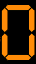 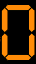 .
.
Θ
Θ
・　　・　　・
・      ・　　・　    ・ 　　・　    ・
F CUT  5/4
5　   4  　3　 　2　 　0   ADD2
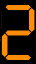 小数点を示すときのゼロは省略
（3）小数点キー
キーの説明
小数点の位置を示すキー
操作例
▲
％
√
GT
０．２　→
・
２
MC
MR
M-
M+
÷
+/-
７
８
９
×
AC
４
⑤
６
－
C
１
２
３
＋
０
00
・
＝
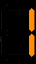 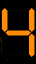 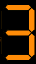 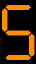 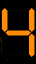 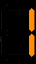 Θ
Θ
・　　・　　・
・      ・　　・　    ・ 　　・　    ・
F CUT  5/4
5　   4  　3　 　2　 　0   ADD2
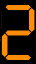 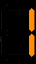 （4）クリアーキー
キーの説明
GT
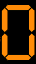 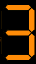 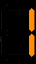 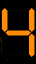 クリアーキーは２種類
ＡＣ・・・電卓の中をゼロにする
Ｃ　・・・最後に置いた数値だけを
訂正（消去）する
.
－
＝
▲
％
√
GT
MC
MR
M-
M+
÷
操作例
+/-
７
８
９
×
３５ー１４の計算で、１４を４１と
入力した場合の訂正
　　　　　 　　　↓
AC
４
⑤
６
－
C
１
２
３
＋
３
５
－
４
１
C
０
00
・
＝
１
４
＝
[Speaker Notes: クリアキーの説明をします。
Ｃ（クリア）キーは最後に入力した金額のみが消去され、その前に入力した金額は電卓内に情報として残っています。一方ＡＣ（オールクリア）キーは基本的には電卓内の情報はすべて消去されますが、メモリ内の情報だけは消去されません。]
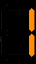 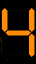 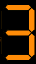 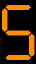 Θ
Θ
・　　・　　・
・      ・　　・　    ・ 　　・　    ・
F CUT  5/4
5　   4  　3　 　2　 　0   ADD2
－
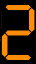 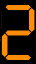 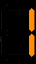 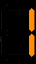 （5）サインチェンジキー
キーの説明
GT
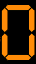 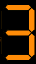 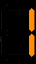 入力した数値や計算結果でマイ
ナスの数値が出たものをプラスに
（逆にプラスの数値をマイナスの
数値に）変えたい場合に使用
.
－
＝
+/-
▲
％
√
GT
MC
MR
M-
M+
÷
操作例
+/-
７
８
９
×
１４ー３５＝－２１　+/-　２１
↓
AC
４
⑤
６
－
１
４
－
３
５
＝
+/-
（操作例）
C
１
２
３
＋
０
00
・
＝
[Speaker Notes: サインチェンジキーの説明をします。
サインチェンジキーは金額計算の順序により、式の途中でマイナス表示されてしまうような数値を、プラス表示に変える時に使用します。
今４８－１６÷４×８の計算を考えて見ましょう。この式を前から順番に入力・計算していくと
４８－１６＝３２と間違った計算をしてしまい結果も６４と違ったものになってしまいます。
具体的な計算方法を見ていきましょう。
ここではまず１６÷４×８を計算します。
計算した結果から４８を引いてみます。
本来からすると引かれる数値と引く数値が逆になっているので
結果のプラスマイナスは本来のものとは逆のものとなっています。
サインチェンジキーを使用すると正しい結果が導き出されました。]
,
,
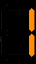 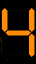 Θ
Θ
・　　・　　・
・      ・　　・　    ・ 　　・　    ・
F CUT  5/4
5　   4  　3　 　2　 　0   ADD2
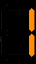 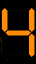 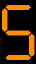 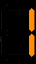 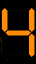 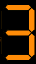 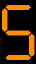 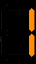 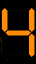 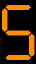 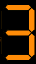 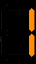 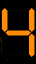 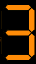 （6）桁下げキー
キーの説明
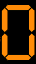 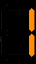 計算した結果の数値、入力した
数値で表示されている数値を１の
位から順次消去する
.
▲
％
√
GT
MC
MR
M-
M+
÷
操作例
１，４３５を誤って１，４５３と入力
した場合の訂正
　　　　　　　　　 ↓
+/-
７
８
９
×
AC
４
⑤
６
－
１
４
５
３
▲
▲
３
５
C
１
２
３
＋
０
00
・
＝
[Speaker Notes: 今から桁下げキーの説明をします。
桁下げキーは入力した金額や、計算した結果の数値を右側の１の位から順繰りに消去する時に使用します。
桁数の多い数の入力ミスの訂正や計算途中での端数処理をするような際には大変便利な機能です。
例えば、3050と入力するはずが3005と入力ミスしてしまった時に桁下げキーを使って訂正すると便利です。
具体的な訂正方法を見ていきましょう。
今3050という数値を入力をするときに、誤って3005と入力ミスをしてしまいました。
1の位、１０の位を訂正する必要があります。
桁下げキーを使用して見ましょう。1回キーを押すと300に
もう1回キーを押すと30に訂正されます。
ここで正しい5と0を入力していきます。]
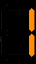 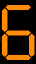 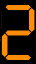 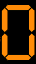 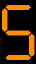 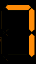 Θ
Θ
・　　・　　・
・      ・　　・　    ・ 　　・　    ・
F CUT  5/4
5　   4  　3　 　2　 　0   ADD2
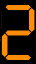 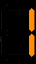 （7）グランドトータルキー
キーの説明
GT
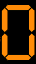 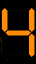 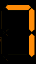 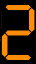 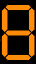 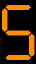 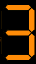 複数の計算結果を合計する機能
を持ったキー
イコールキーを押した後に表示さ
れる計算結果が自動的に加算
.
×
＝
GT
▲
％
√
GT
MC
MR
M-
M+
÷
操作例
+/-
７
８
９
×
４×５＝、３×７＝、８×２＝
↓
AC
４
⑤
６
－
４
×
５
＝
３
×
７
＝
C
１
２
３
＋
８
×
２
＝
GT
０
00
・
＝
[Speaker Notes: グランドトータルキーの説明をします。
グランドトータルキー（ＧＴキー）は複数の四則計算の計算結果を合計する機能です。イコールキーを押した後に表示される計算の結果は自動的に加算されています。最終的にＧＴキーをおすと総合計が表示されます。
複数の四則演算を実行し最後にＧＴキーを入力します。
それまでの総合計が表示されています。
ここではまず１＋２を計算します。
＝キーを入力すると合計数値３が表示されますが、
注意深くその他の表示を見てみるとＧＴが表示され合計が記憶領域に
記憶されていることがわかります。
さらに４＋５を計算すると９が表示され
同じように計算結果が記憶領域に記憶されます。
最終的にＧＴキーを押すと
記憶されていた合計値３と９が合計され
１２が表示されました。]
Θ
Θ
・　　・　　・
・      ・　　・　    ・ 　　・　    ・
F CUT  5/4
5　   4  　3　 　2　 　0   ADD2
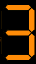 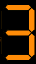 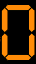 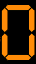 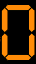 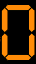 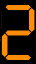 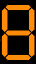 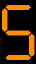 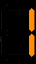 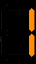 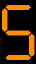 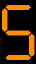 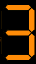 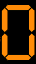 （8）パーセントキー
キーの説明
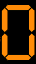 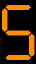 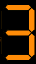 割合計算、割引割増計算などの
百分率計算の時に計算命令キー
を合わせて使用
.
×
▲
％
√
GT
操作例
MC
MR
M-
M+
÷
（1）３００の５％は？
　　　→

（2） ３００の５％増は？
　　　→

（3） ３００の５％引きは？
　　　→
+/-
７
８
９
×
３
０
０
×
５
％
AC
４
⑤
６
－
３
０
０
×
５
％
＋
C
１
２
３
＋
０
00
・
＝
３
０
０
×
５
％
－
Θ
Θ
・　　・　　・
・      ・　　・　    ・ 　　・　    ・
F CUT  5/4
5　   4  　3　 　2　 　0   ADD2
（9）ルートキー
キーの説明
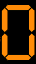 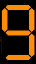 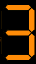 平方根の計算をする際に使用
.
√
操作例
▲
％
√
GT
→
９
√
MC
MR
M-
M+
÷
+/-
７
８
９
×
AC
４
⑤
６
－
C
１
２
３
＋
０
00
・
＝
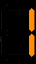 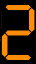 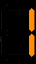 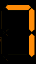 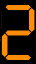 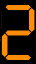 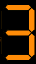 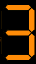 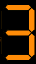 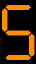 Θ
Θ
・　　・　　・
・      ・　　・　    ・ 　　・　    ・
F CUT  5/4
5　   4  　3　 　2　 　0   ADD2
－
＋
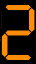 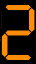 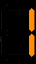 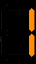 （10）メモリーキー
キーの説明
M
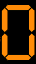 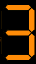 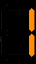 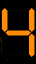 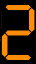 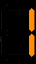 M+・・・プラスの数値を記憶
M-・・・マイナスの数値を記憶
MR・・・記憶した計算結果を表示
MC・・・記憶した数値を消去
.
＋
－
M+
M-
MR
▲
％
√
GT
MC
MR
M-
M+
÷
操作例
（３５ー１２）－（１７＋４）＝２
↓
+/-
７
８
９
×
AC
４
⑤
６
－
３
５
－
１
２
M+
１
７
＋
４
M-
MR
C
１
２
３
＋
独立メモリー内
０
00
・
＝
＝
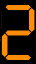 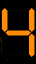 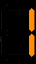 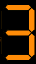 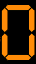 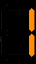 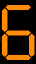 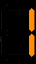 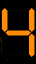 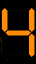 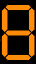 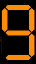 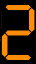 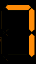 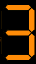 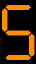 Θ
Θ
・　　・　　・
・      ・　　・　    ・ 　　・　    ・
F CUT  5/4
5　   4  　3　 　2　 　0   ADD2
（11）定数加算
説明
GT
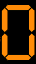 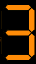 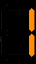 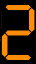 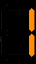 ある決まった数値にいろいろな
数値を加算する計算
K
.
＋
＝
▲
％
√
GT
操作例
MC
MR
M-
M+
÷
１４＋２７＝、１４＋３５＝、
　１４＋１６＝
　　　　　　　　 ↓
+/-
７
８
９
×
AC
４
⑤
６
－
１
４
＋
＋
２
７
＝
C
１
２
３
＋
３
５
＝
０
00
・
＝
１
６
＝
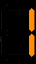 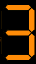 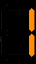 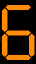 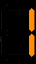 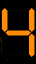 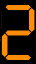 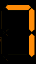 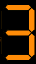 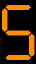 Θ
Θ
・　　・　　・
・      ・　　・　    ・ 　　・　    ・
F CUT  5/4
5　   4  　3　 　2　 　0   ADD2
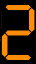 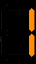 （12）定数減算
説明
GT
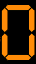 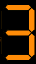 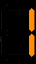 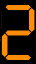 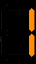 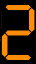 ある決まった数値にいろいろな
数値を減算する計算
K
.
－
＝
▲
％
√
GT
操作例
MC
MR
M-
M+
÷
３５－１４＝、２７－１４＝、
　１６－１４＝
　　　　　　　　 ↓
+/-
７
８
９
×
AC
４
⑤
６
－
１
４
－
－
３
５
＝
C
１
２
３
＋
２
７
＝
０
00
・
＝
１
６
＝
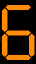 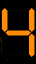 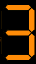 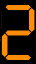 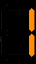 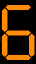 Θ
Θ
・　　・　　・
・      ・　　・　    ・ 　　・　    ・
F CUT  5/4
5　   4  　3　 　2　 　0   ADD2
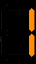 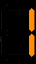 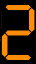 （13）定数乗算
説明
GT
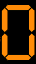 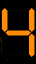 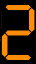 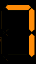 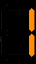 ある決まった数値にいろいろな
数値を乗算する計算
K
.
＝
×
▲
％
√
GT
操作例
MC
MR
M-
M+
÷
１６×２＝、１６×４＝、１６÷７
↓
+/-
７
８
９
×
１
６
×
×
２
＝
AC
４
⑤
６
－
４
＝
C
１
２
３
＋
７
＝
０
00
・
＝
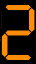 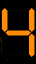 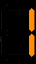 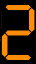 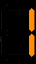 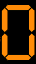 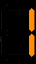 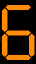 Θ
Θ
・　　・　　・
・      ・　　・　    ・ 　　・　    ・
F CUT  5/4
5　   4  　3　 　2　 　0   ADD2
（14）定数除算
説明
GT
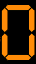 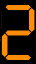 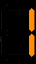 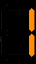 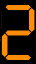 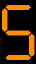 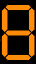 ある決まった数値にいろいろな
数値を除算する計算
K
.
＝
÷
▲
％
√
GT
操作例
MC
MR
M-
M+
÷
１０÷２＝、１６÷２＝、２４÷２
↓
+/-
７
８
９
×
２
÷
÷
１
０
＝
AC
４
⑤
６
－
１
６
＝
C
１
２
３
＋
２
４
＝
０
00
・
＝
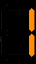 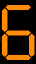 Θ
Θ
・　　・　　・
・      ・　　・　    ・ 　　・　    ・
F CUT  5/4
5　   4  　3　 　2　 　0   ADD2
（15）累乗計算
説明
GT
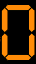 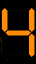 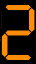 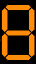 ある数値の２乗、３乗、４乗・・・を
求める計算
K
.
＝
×
▲
％
√
GT
操作例
2の４乗（2４）の計算をしなさい。
↓
MC
MR
M-
M+
÷
+/-
７
８
９
×
２
×
×
＝
AC
４
⑤
６
－
＝
C
１
２
３
＋
＝
０
00
・
＝